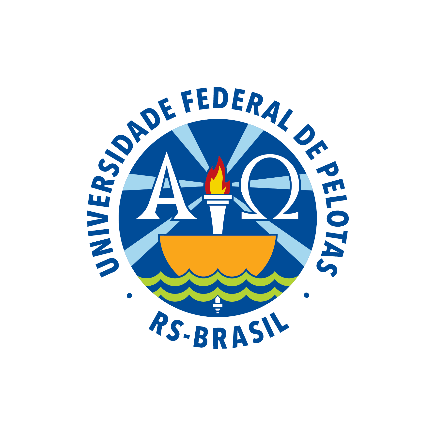 UNIVERSIDADE ABERTA DO SUSUNIVERSIDADE FEDERAL DE PELOTASEspecialização em Saúde da FamíliaModalidade a DistânciaTurma 8
Melhoria da Atenção à Saúde dos Idosos na UBS Pontão, Pontão/RS
Especializando: Yusimi Ramos Pérez 
Orientador: Douglas Schneider Filho
Pelotas,  2015
INTRODUÇÃO
CARACTERIZAÇÃO DO MUNICÍPIO

Área: 505,713 km2
Distancia até a capital :  242 km
População: 3.988 habitantes (IBGE, 2015)urbana/rural(maior extensão territorial)
Mistura de alemães, italianos e brasileiros
Base econômica: Agricultura
UBS  urbana: Modelo de atenção misto (Tradicional com ESF com 2 equipes saúde da família).
ESF completa: 3 médicos de família, 1 ginecologista,1 pediatra,1 nutricionista,2 fisioterapeutas,5 enfermeiras,4 técnicas de enfermagem,1 farmacêutica,10 ACS,1 assistente social, 3 administradores,2 recepcionistas,8 motoristas e 2 auxiliares de farmácia,2 dentistas,2 assistentes dentistas ,1 psicológo,1 fonodiologo,1 vigilância sanitária  .
Temos cadastrados: 315 Idosos
Estimativa do CAP: 544.
Realidade do município: Não há hospital sendo os atendimentos nesse nível mediante encaminhamentos para Passo Fundo e Ronda Alta . 
Não tem Saúde Bucal
Fácil acesso para usuários da zona rural.
Vinculada ao SUS pela prefeitura.
Pontão
Antes da intervenção:
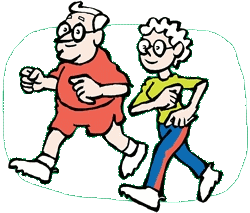 Idosos atendidos quando procuravam na fila da UBS.
Não existia a busca ativa dos idosos.
Desconhecimento dos hábitos alimentares e de saúde bucal .
Desconhecimentos dos fatores de risco para doenças cardiovasculares.
Desconhecimentos das medicações em uso.
Metodologia
As ações foram desenvolvidas nos seguintes eixos: 
Monitoramento e avaliação.
Organização e gestão do serviço.
 Engajamento público. 
Qualificação da prática clínica.
Metodologia/Ações
Intervenção de 12 semanas.
 População alvo: Estimativa de 315.
Cadastro da população alvo.
Atendimento individual na UBS e visita domiciliar.
Qualificação/treinamento da equipe.
Utilizamos prontuários, fichas espelho, SIAB, pastas dos ACS.
Planilha eletrônica de coleta de dados disponibilizada pelo curso.
Agendamento de consultas pela recepcionista.
Identificação de faltosos e busca ativa com ACSs.
Atividade educativa com população nas comunidades.
Reuniões de equipe semanal.
Monitoramento pela enfermeira e medico revisão de arquivos.
Avaliação com a equipe, gestores e comunidade.
Busca ativa sistemática com os ACSs.
Metodologia/Ações
Monitoramento e avaliação:
Exame físico.
Busca ativa.
Orientações higiene ,cárie e nutrição.
Primeira consulta .
Tratamento continuado.
Registros atualizados.
           Organização e gestão do serviço:

Contato com a comunidade.
Organização da busca ativa com ACSs.
Planejamento das atividades.
Organização dos registros.
Metodologia/Ações
Engajamento público 
Reunião de orientação com os familiares.
Manutenção dos registros atualizados.
Participação da comunidade nos encontros comunitários e nas atividades da UBS.
                                 Qualificação da prática clínica

Qualificação da equipe capacitações.
Orientações a comunidade nos grupos de hipertensos e diabéticos.
Registros adequados, atualizados e revisados pelo medico e enfermeira
Logística
Protocolo: Envelhecimento e saúde da pessoa idosa / Ministério da Saúde, Secretaria de Atenção à Saúde, Departamento de Atenção Básica – Brasília: Ministério da Saúde, 2013.
Ficha Espelho disponibilizada pelo curso.
Planilha coleta de dados disponibilizada pelo curso.
Capacitação dos profissionais e ACS.
Acolhimento adequado aos usuários com preenchimento de dados.
Atendimento diferenciado e de qualidade nas consultas.
Pedido de exames complementares, educação para a saúde individual nas consultas com o medico.
Agendamento de consultas pela recepcionista.
Monitoramento de dados da intervenção pelo medico e enfermeira
Objetivo geral:
Melhorar a qualidade  da Atenção à Saúde dos Idosos na UBS Pontão , Pontão/ RS
OBJETIVOS ESPECÍFICOS/METAS
Objetivo 1: Ampliar a cobertura a pacientes idosos   
Meta 1.1: Cadastrar 100% dos pacientes idosos da área de abrangência no Programa de Atenção Saúde do idosos da unidade de saúde.
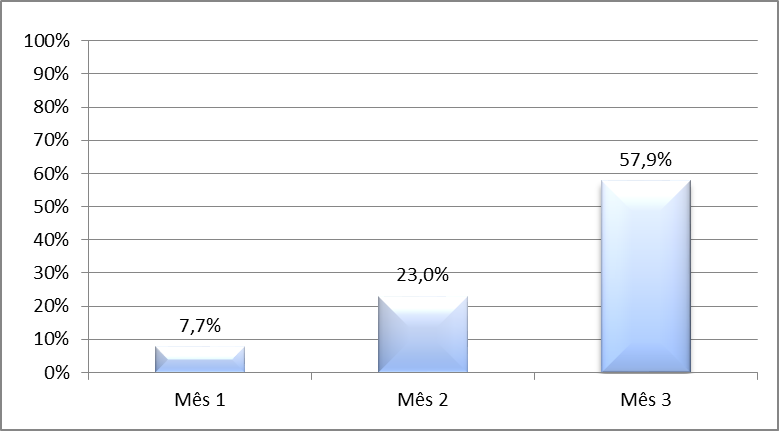 Figura 1. Cobertura do programa de atenção à saúde do idoso na UBS Pontão, Pontão/RS, Junho a agosto de 2015. Fonte: Planilha de Coleta de Dados.
OBJETIVOS ESPECÍFICOS/METAS
Objetivo 2: Melhorar a qualidade da atenção aos pacientes idosos.
Meta 2.1: Realizar Avaliação Multidimensional Rápida de 100% dos idosos da área de abrangência .
Meta 2.2: Realizar exame clínico apropriado em 100% das consultas, incluindo exame físico dos pés, com palpação dos pulsos tibial posterior e pedioso e medida da sensibilidade a cada 3 meses para diabéticos.
Meta 2.3: Garantir  o 100% a realização de exames complementares em dia de acordo com o protocolo.
Meta 2.4: Priorizar a prescrição de medicamentos para 100% dos idosos da Farmácia Popular .
Meta 2.5: Cadastrar 100% dos idosos acamados ou com problemas de locomoção.
Meta:2. 6. Realizar visita domiciliar a 100% dos idosos acamados ou com problemas de locomoção.
Meta: 2.7. Rastrear 100% dos idosos para Hipertensão Arterial Sistêmica (HAS).
Meta: 2.8. Rastrear 100% dos idosos com pressão arterial sustentada maior que 135/80 mmHg ou com diagnóstico de hipertensão arterial para Diabetes Mellitus (DM).
Meta:2.9. Realizar avaliação da necessidade de atendimento odontológico em 100% dos idosos.
Meta 2.10: Realizar a primeira consulta odontológica para 100% dos idosos.
Resultados:
Meta de 98,1% alcançada na proporção de idosos com Avaliação Multidisciplinar Rápida em Dia.
Meta de 97,5% alcançada na proporção de idosos com exame clinico apropriado em dia.
Meta de 100% alcançada na proporção de idosos acamados ou com problemas de locomoção cadastrados.
Meta de 100% alcançada na proporção de idosos acamados ou com problemas de locomoção com visita domiciliar.
Meta de 100% alcançada na proporção de idosos com verificação da pressão arterial na ultima consulta.
Meta de 100% alcançada na proporção de idosos hipertensos rastreados para diabetes.
Meta de 100% alcançada na proporção de idosos com avaliação da necessidade de atendimento odontológico.
Resultado:  98,1% =309 idosos.
Figura 2. Proporção de idosos com Avaliação Multidimensional Rápida em dia da UBS Pontão/RS, Junho a agosto de 2015. Fonte: Planilha de Coleta de Dados.
Resultado: 97,5%=307 idosos.
Figura 3. Proporção de idosos com exame clinico apropriado em dia na UBS Pontão /RS, Junho a agosto de 2015. Fonte: Planilha de Coleta de Dados.
Resultado: 13,7% =43 idosos.
Figura 4. Proporção de idosos com primeira consulta odontológica programada na UBS Pontão/ RS, Junho a agosto de 2015. Fonte: Planilha de Coleta de Dados.
OBJETIVOS ESPECÍFICOS/METAS
Objetivo 3: Melhorar a adesão dos idosos ao Programa de Saúde do Idoso.
Meta 3.1: Buscar 100% dos idosos faltosos às consultas programadas na unidade de saúde conforme a periodicidade recomendada.
Meta de 100% alcançada na proporção de idosos faltosos que receberam busca ativa.


Objetivo 4: Melhorar o registro das informações 
Meta 4.1: Manter ficha de acompanhamento  de 100% das pessoas idosas cadastradas na UBS.
Meta 4.2: Distribuir a Caderneta de Saúde da Pessoa Idosa a100% dos idosos cadastrados
Meta de 100% alcançada na proporção de idosos com registro na ficha espelho em dia.
Meta de 74,0% alcançada na proporção de idosos com caderneta de saúde da pessoa idosa.
Resultado:  74,0% =233 idosos.
Figura 5. Proporção de idosos com Caderneta de saúde da pessoa idosa na UBS Pontão/RS, Junho a agosto de 2015. Fonte: Planilha de Coleta de Dados.
OBJETIVOS ESPECÍFICOS/METAS
Objetivo 5: Mapear os pacientes  idosos de risco para doença cardiovascular .
Meta: 5.1. Rastrear 100% das pessoas idosas para risco de morbimortalidade.
Meta: 5.2. Buscar a  presença de indicadores de fragilização na velhice em 100% das pessoas idosas.
Meta: 5.3. Avaliar a rede social de 100% dos idosos.
Meta de 100% alcançada na proporção de idosos com avaliação de risco para morbimortalidade em dia.
Meta de 100% alcançada na proporção de idosos com avaliação para fragilização na velhice em dia.
Meta de 100% alcançada na proporção de idosos com avaliação de rede social em dia.
Objetivo 6: Promover a saúde de pacientes idosos 
Meta 6.1: Garantir orientação nutricional sobre alimentação saudável a 100% das pessoas idosas.
Meta 6.2: Garantir orientação em relação á prática regular de atividade física a 100% dos pacientes idosos.
Meta 6.3: Garantir orientações sobre higiene bucal (incluindo higiene de próteses dentárias) para 100% dos idosos cadastrados.
Meta de 14% alcançada na proporção de idosos que receberam orientação nutricional para hábitos saudáveis.
Meta de 100% alcançada na proporção de idosos que receberam orientação sobre prática de atividade física regular.
Resultado:  14,0% = 44 idosos
Figura 6. Proporção de idosos com Orientação individual de cuidados de saúde bucal em dia da UBS Pontão, município Pontão, RS. Junho a agosto de 2015. Fonte: Planilha de Coleta de Dados, 2015.
Dificuldades na meta de     cobertura:
Intervenção reduzida a 12 semanas em função de ajustes no cronograma do curso.
Pacientes idosos fora da área de abrangência que terminaram não sendo cadastrados.
Intensas chuvas  durante algumas semanas da intervenção .
Discussão
Importância da intervenção para a EQUIPE:
Ampliação da cobertura dos idosos.
Qualificação da atenção com destaque para ampliação dos exames laboratoriais, eletrocardiograma, a realização do teste de glicemia na hora da consulta e avaliação de risco e fragilização para a velhice.
Importância da intervenção para o SERVIÇO:
Promoveu o trabalho em equipe.
Relação direita medico-usuário-enfermeira-técnicas de enfermagem.
Retroalimentação entre médicos, enfermeiras, nutricionistas e dentistas.
Importância da intervenção para a COMUNIDADE:
Satisfação com a prioridade no atendimento.
Visitas domiciliares aos idosos acamados e com problemas de locomoção.
Boa cobertura.
Discussão
Atenção redobrada na hora de classificar os usuários como de alto risco e aqueles com cifras de pressão e glicose alta.
Melhorou a dinâmica da UBS desde a porta de entrada, triagem e orientações. 
União dos profissionais da saúde para garantir os resultados positivos da intervenção.
Participação ativa de todos os componentes da equipe.
A melhoria do registro e o agendamento dos Hipertensos e Diabéticos aperfeiçoaram a agenda para a atenção à demanda espontânea.
Envolvimento da equipe no processo de trabalho das comunidades ,em cada casa ,nas escolas ,cuidar da ética ,mudar estilos de vida e lutar sempre pela prevenção e promoção de saúde.
Fortalecer mais o sistema se saúde .
Aprendizado sobre os fatores de risco e prevenção as quedas.
Atividades de educação para a saúde.
Maior aproximação dos membros das famílias.
Melhoras na compreensão das pessoas idosas.
Nível de incorporação a rotina do serviço:
Intervenção  incorporada a rotina do serviço.
Equipe conquistou um melhor vinculo com a comunidade e maior credibilidade no programa e nos profissionais da atenção primaria .
Melhorar a qualidade de vida dos idosos da área e toda nossa comunidade.
Intenções que nosso projeto se espalhe também a outras Unidades.
Ampliação a outros públicos alvo.
Reflexão crítica sobre aprendizagem
Expectativas iniciais:
Conhecer as principais doenças e grupos de riscos presentes em Pontão para desenvolver um projeto de saúde pública na comunidade .
Conhecer as condições de saúde pública que a intervenção iria abordar na minha comunidade para melhorar a saúde da minha população.
Significado do curso para minha pratica profissional:
Melhoras na língua portuguesa, o que influenciou muito positivamente na comunicação com os usuários ,e a hora de  escrever e facilitou a leitura dos protocolos preconizados pelo Ministério da Saúde do Brasil.
Contribuiu com a experiência de viver um trabalho em equipe.
Programação e realização de visitas domiciliares.
Conhecer a realidade das condições de vida das pessoas da área de abrangência padrões de alimentação e de moradia.
Conhecer, entender ,compreender os contextos de vida da população que frequenta a UBS.
Aprendizados mais relevantes:
Minhas expectativas foram alcançadas  na conclusão do trabalho do curso ,conseguindo conhecer os principais problemas de saúde da área de abrangência e melhoria dos serviços prestados pela UBS assim como atuar sobre os fatores de risco que afetam os usuários, especialmente os idosos .
O meu atendimento na UBS precisa de um envolvimento maior que vai  além do consultório médico.
Precisamos sempre formar uma equipe concentrada e com  disciplina na busca de objetivos porque não adianta contar com todos os recursos técnicos.
Precisamos mostrar aos usuários quem realmente somos, necessitamos mostrar carinho para com eles, ensinando não só o lado médico e sim o lado humanista da gente para que se sintam confiantes e nos permitam “cuidar” deles.
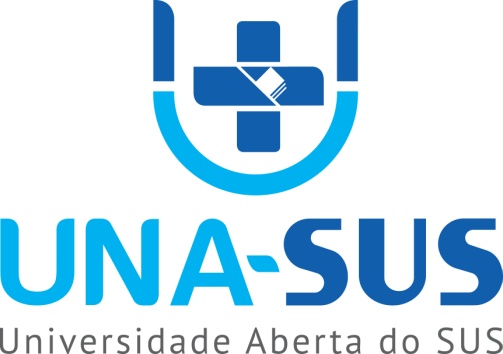 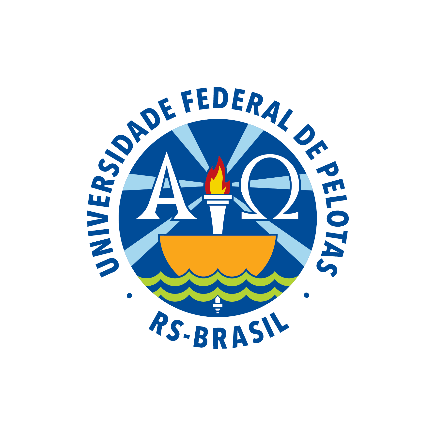 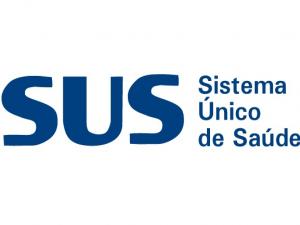 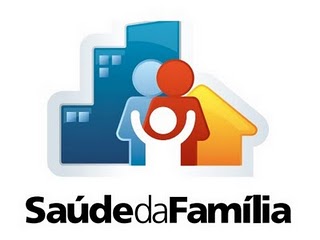 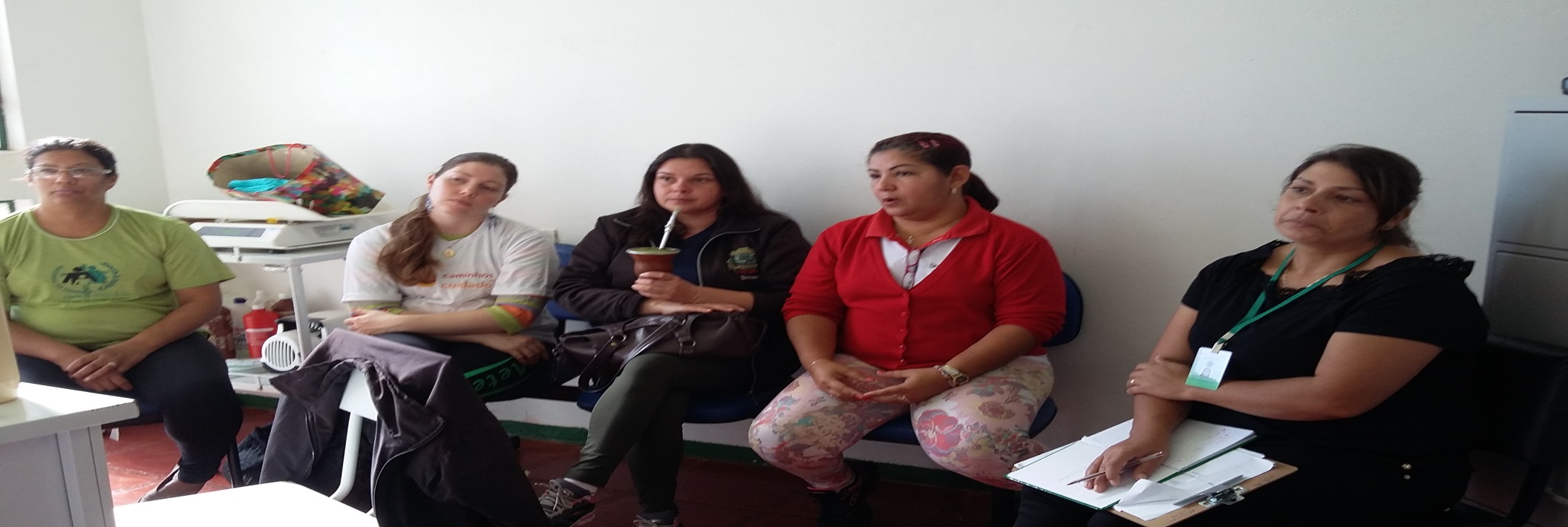 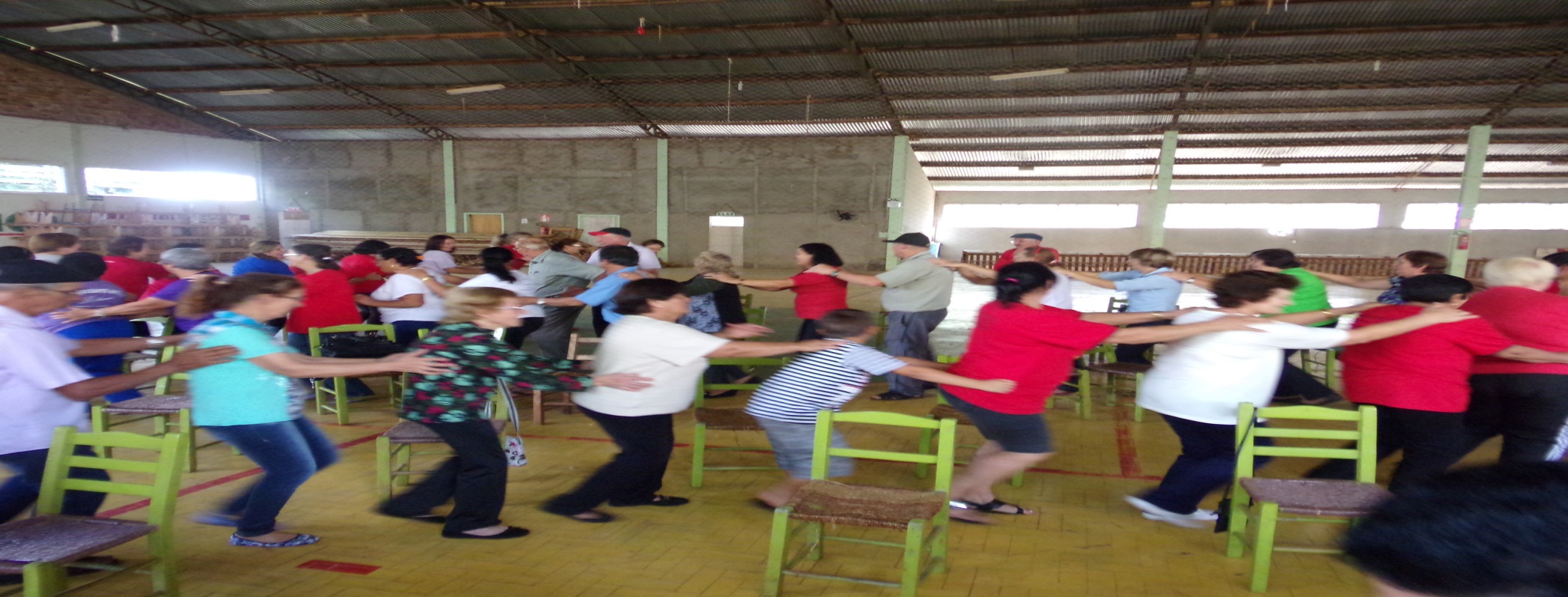